RECETOX summer school2021
Coffee Chat: Working in DG Research and Innovation in the European Commission – what does it involve?
Sofie Nørager, DG Research and Innovation, European Commission
Tasks of a policy officer - I
Framework programme and work programme preparations
Contributions to all documents in the process
Co-creation with other DGs & stakeholders
Evaluation and grant management with agency 
Building science-policy bridges
Be aware of policy documents under preparation
Contribute to interservice groups with our background on research and projects
Understand and translate research needs into call topics
Development of partnerships, missions other strategic initiatives
Project Cluster management
Tasks of a policy officer - II
Communication
Organise and attend workshops, conferences (R&I days, Info Days), meetings
Web site, factsheet, tweets, infographics, press releases
Briefings
Speeches, interservice consultations and parliamentary questions
Soft skills
Training/engaging of new colleagues - multi-cultural environment
Continuous learning about new (IT) tools & procedures - multitaskers
HORIZON EUROPE
EURATOM
Specific Programme: European Defence Fund
Specific Programme implementing Horizon Europe & EIT*
Exclusive focus on civil applications
Fusion
Pillar I
Excellent Science
Pillar II
Global Challenges & European Industrial Competitiveness
Pillar III
Innovative Europe
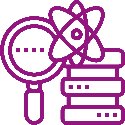 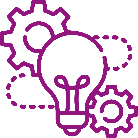 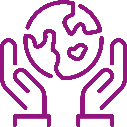 Exclusive focus on defence research & development
European Research Council
Health
Culture, Creativity & Inclusive Society 
Civil Security for Society
Digital, Industry & Space
Climate, Energy & Mobility
Food, Bioeconomy, Natural Resources, Agriculture & Environment
European Innovation Council
Fission
Research actions
Marie Skłodowska-Curie
Clusters
European Innovation Ecosystems
Research Infrastructures
European Institute of Innovation & Technology*
Joint Research Center
Development actions
Joint Research Centre
Widening Participation and Strengthening the European Research Area
Widening participation & spreading excellence
Reforming & Enhancing the European R&I system
* The European Institute of Innovation & Technology (EIT) is not part of the Specific Programme
Horizon Europe
Horizon Europe Framework Programme
Orientation paper – specific programme Horizon Europe
Strategic Plan 2021-2024
Work Programme 2021-22
Steps towards the first Horizon Europe work programme
From Summer 2019
2021
From Autumn – Winter 2019/2020
2020
Co-creation at Research & Innovation Days – Sept 2019 and Sept 2020. Extensive exchanges with the new European Parliament. 
Establishment of new Commission
Drafting of the Strategic Plan and of the Horizon Europe Work Programme on the basis of the Strategic Plan
Adoption of the first Horizon Europe Work Programmes (ERC, EIC, ‘main’, Euratom) and publication of calls
Start of the preparation of the first Horizon Europe strategic plan (2021-2024) through early involvement and exchanges with Member States and the European Parliament, consultation with stakeholders and the general public
Entities involved in HE management
DG RTD, DG SANTE, DG CNECT, DG EAC, DG EMPL, DG HOME, DG DEFIS, DG GROW, DG CLIMA, DG ENER, DG MOVE, DG AGRI, DG ENV, 
Executive agencies:
CINEA (European Climate, Infrastructure and Environment Executive Agency): Administration of Cluster 5 (Climate, Energy and Mobility) of Pillar II. 
EREA (European Research Executive Agency): Marie-Skłodowska-Curie-Actions; Research Infrastructures; Pillar II: Cluster 2 (Culture, creative and inclusive society); Cluster 3 (Civil security for society); Cluster 6 (Food, bioeconomy, natural resources, agriculture and environment); Horizontal Programme: Spreading excellence and widening participation; Reforming and enhancing the European Research & Innovation System.
EISMEA (European Innovation Council and SMEs Executive Agency): European Innovation Council, European Innovation Ecosystems (Pillar III)
EACEA (European Education and Culture Executive Agency): Erasmus Programme, Creative Europe Programme
ERCEA (European Research Council Executive Agency): European Research Council
HADEA (Health and Digital Executive Agency): Cluster 1 (Health) and Cluster 4 (Digital, Industry and Space). But also EU4Health, the Digital Europe Programme, the Connecting Europe Facility.
Partnerships
Have an idea – defend it towards colleagues and hierarchy
Draft notes – get the idea on paper
Convince other actors – organise workshops, motivate and coordinate
Draft minutes, notes, letters etc. 
Talk with people 
Follow rules and instructions 
Facilitate the development and provide guidance on EC rules
Recruitment for all EU institutions
https://epso.europa.eu/job-opportunities_en
Permanent Official/Contract Agent/Temporary Staff – now what you engage in 
Competitions & reserve lists
Traineeships: https://epso.europa.eu/job-opportunities/traineeships_en 
Temporary Staff often directly by Agencies
EPOS does not select staff for EIB and ECB – own procedures
Follow us and keep up to date via:
HorizonEU
Commissioner Mariya Gabriel: @GabrielMariya
Director-General Jean-Eric Paquet: @JEPaquetEU
DG Research and Innovation: @EUScienceInnov @EU_H2020  https://www.facebook.com/EUScienceInnov/ 
Horizon Magazine: @HorizonMagEU
Horizon Europe website: http://ec.europa.eu/horizon-europe
European Innovation Council: http://ec.europa.eu/research/eic
European Research Council: https://erc.europa.eu/
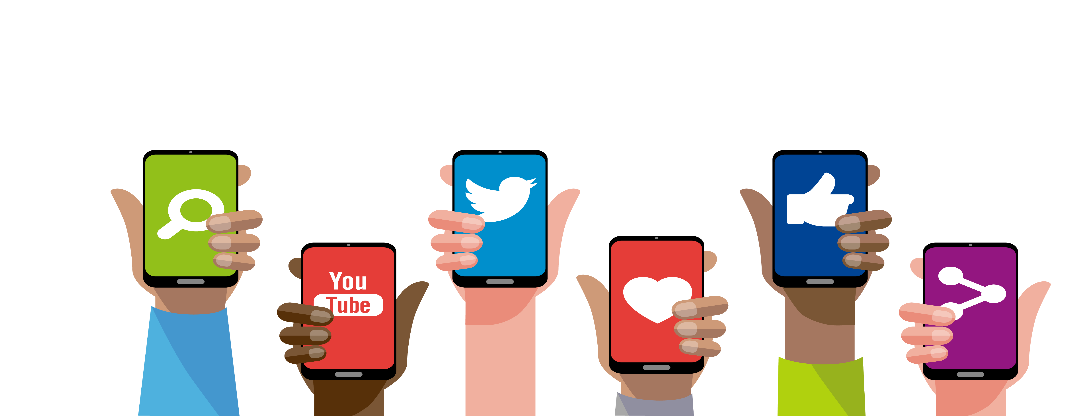 Thank you
© European Union 2020
Unless otherwise noted the reuse of this presentation is authorised under the CC BY 4.0 license. For any use or reproduction of elements that are not owned by the EU, permission may need to be sought directly from the respective right holders.
Slide xx: element concerned, source: e.g. Fotolia.com; Slide xx: element concerned, source: e.g. iStock.com
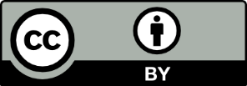 [Speaker Notes: Update/add/delete parts of the copy right notice where appropriate.
More information: https://myintracomm.ec.europa.eu/corp/intellectual-property/Documents/2019_Reuse-guidelines%28CC-BY%29.pdf]